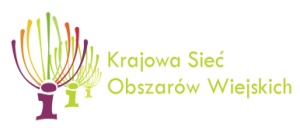 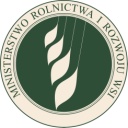 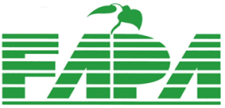 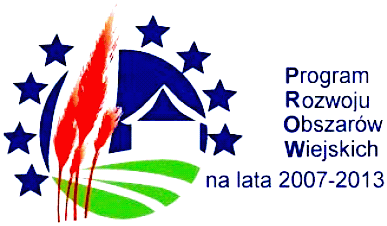 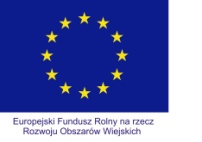 „Europejski Fundusz Rolny na rzecz Rozwoju Obszarów Wiejskich: Europa inwestująca w obszary wiejskie.”
Projekt opracowany przez Centrum Doradztwa Rolniczego w Brwinowie O/Kraków
Projekt współfinansowany ze środków Unii Europejskiej w ramach Pomocy Technicznej Programu Rozwoju Obszarów Wiejskich na lata 2007-2013
Instytucja Zarządzająca Programem Rozwoju Obszarów Wiejskich  na lata 2007-2013 - Minister Rolnictwa i Rozwoju Wsi
Stan i Perspektywy Rozwoju Spółdzielczości Wiejskiej w Polsce
opinie prezesów i członków zarządów spółdzielni
Krystyna Vinohradnik, dr inż.
Założenia Projektu
Przeprowadzenie badań celem pozyskania kompleksowej wiedzy na temat:
 spółdzielczości wiejskiej;
 procesów zmian w spółdzielniach i ich otoczeniu.
Wiedza ta ma:  
 służyć popularyzacji idei spółdzielczości wiejskiej; 
wspierać proces odradzania się spółdzielczości wiejskiej;
wzmacniać wpływ idei spółdzielczości na poprawę warunków życia gospodarczego i społecznego wsi.
2015-04-30
2
Cele Wywiadu Telefonicznego CATI (1)
Pozyskanie wiedzy i wyczerpujących informacji odpowiadających na następujące pytania badawcze: 
Czy rolnicy posiadają wiedzę o spółdzielczości i jak głęboka jest ta wiedza?
Czy rolnicy są gotowi do podejmowania działalności gospodarczej w formie spółdzielni?
Co motywuje rolników do członkostwa w spółdzielni?
Jakie czynniki sprzyjają rozwojowi spółdzielni? Jakie są główne bariery rozwoju spółdzielczości rolników?
2015-04-30
3
Cele Wywiadu Telefonicznego CATI (2)
Jaki jest poziom aktywności członków spółdzielni?
Jaka jest fluktuacja członków spółdzielni?
Jakie działania podejmują zarządy spółdzielni, by zaspokoić potrzeby swoich członków?
Jaki jest potencjał ekonomiczny spółdzielni?
Jakie są preferencje spółdzielni w rozwoju działalności wytwórczej i usługowej?
Jakie produkty w ostatnich trzech latach spółdzielnia wycofała i wprowadziła na rynek? Co zamierza wprowadzić w najbliższym czasie?
2015-04-30
4
Cele Wywiadu Telefonicznego CATI (3)
Jakie problemy występują w zarządzaniu spółdzielniami?
Jakie jest oddziaływanie spółdzielni na środowisko lokalne?
Jaka jest perspektywa rozwoju spółdzielczości? Jakie typy spółdzielni i jakie branże będą się rozwijać w przyszłości?
2015-04-30
5
Respondenci
Liczba respondentów – 420 (4 204 połączeń telefonicznych); 
Przewaga mężczyzn (55%); 
Prezesi spółdzielni 77% badanych;
Pozostałe 23% - członkowie zarządów;  
Najliczniejsza liczba badanych spółdzielni – województwa: małopolskie, mazowieckie, śląskie i wielkopolskie;
Najliczniej reprezentowane typy spółdzielni: GS, BS, RSP;
2015-04-30
6
Respondenci według Typów Spółdzielni
2015-04-30
7
Okres Założenia Spółdzielni
2015-04-30
8
Liczba Członków spółdzielni w przeszłości i obecnie(pytanie 7 – o fluktuację)
2015-04-30
9
Wybrane Rezultaty
Badań
2015-04-30
10
Poziom Wiedzy rolników o spółdzielczości (pytanie 1)
2015-04-30
11
Gotowość rolników i mieszkańców wsi do podejmowania działalności gospodarczej w formie spółdzielni (pytanie 2)
2015-04-30
12
Motywacje rolników do członkostwa w spółdzielni? (pytanie 3)
2015-04-30
13
Poziom Aktywności członków spółdzielni (pytanie 5)
2015-04-30
14
Oddziaływanie spółdzielni na Środowisko Lokalne (w tym na swoich członków) (pytanie 8/13)
2015-04-30
15
Zmiany w Działalności spółdzielni (pytanie 11)
2015-04-30
16
Zmiany w Działalności spółdzielni (pytanie 11)
2015-04-30
17
Zmiany w Działalności według typu spółdzielni (pytanie 11)
2015-04-30
18
Czynniki wpływające na rozwój spółdzielczości na wsi (pytanie 4)
2015-04-30
19
Główne Bariery Rozwoju Spółdzielczości Rolników (pytanie 5)
2015-04-30
20
Problemy w Zarządzaniu spółdzielnią (pytanie 12)
2015-04-30
21
Perspektywy Rozwoju spółdzielni (pytanie 14)
2015-04-30
22
Szanse Rozwoju spółdzielczości według ich typów  (pytanie 14)
2015-04-30
23
Prognoza Rozwoju badanych spółdzielni według ich typów (pytanie 14)
2015-04-30
24
Podsumowanie
Idea spółdzielczości nie jest obca rolnikomi mieszkańcom wsi, ale ich poziom wiedzy o uregulowaniach prawnych i zasadach działania jest generalnie niski. 
Głównymi barierami w rozwoju spółdzielczości są bariera ekonomiczna (brak lub niedobór kapitału) i mentalna (złe skojarzenia ze spółdzielczością okresu komunistycznego, oraz ogólna niechęć rolników do zrzeszania się i wspólnego działania).
2015-04-30
25
Podsumowanie
Zaangażowanie członków w działalność ich spółdzielni jest generalnie niskie, z wyjątkiem:spółdzielczych grup producentów (gdzie członkowie mają największy wpływ na wyniki ekonomiczne swej spółdzielni) i spółdzielni socjalnych (których członkowie są równocześnie pracownikami spółdzielni); 
Najniższa aktywność członków obserwowana jest w spółdzielniach kółek rolniczych oraz GS;
2015-04-30
26
Podsumowanie
Największym problemem w zarządzaniu spółdzielnią jest małe wsparcie ze strony państwa na poziomie krajowym oraz niestabilność uregulowań prawnych;
Natomiast współpraca między członkami spółdzielnii realizacja postawionych celów nie stanowią praktycznie barier w zarządzaniu;podobnie bariery administracyjne nie są zbyt dużą przeszkodą;
2015-04-30
27
Podsumowanie
Największe szanse rozwoju mają: banki spółdzielcze, spółdzielnie socjalne, spółdzielnie mleczarskie oraz spółdzielcze grupy producentów; 
Są to te spółdzielnie, których działalność została najwyżej oceniona; 
Banki i mleczarnie należą do grupy najbardziej aktywnych na rynku – ostatnio wycofały co prawda z rynku wiele produktów i usług, ale wprowadziły w ich miejsce nowe, innowacyjne produkty i usługi;
2015-04-30
28
Do czego skłaniają wyniki badań?
Wskazane działania: 
Bardziej aktywne otoczenie instytucjonalne;
Permanentne programy informacyjne, programy edukacyjne, przykłady dobrych praktyk;
Wsparcie doradcze, wsparcie liderów i szeroko pojętych elit lokalnych dla zakładania spółdzielni; 
Otwartość istniejących spółdzielni na przyjęcie nowych członków; budowanie zaufania; 
Budowanie platformy dyskusyjnej dla krzewienia idei spółdzielczości wiejskiej i lobbowania w kierunku odrębnej ustawy o spółdzielczości wiejskiej;
2015-04-30
29
Adresaci Działań (wg poziomów instytucjonalnych)
Stopień zaangażowania instytucjonalnego: xxxx  bardzo duży;    xx   średni   
	xxx   duży;     	       x   niewielki
2015-04-30
30
Dziękuję za uwagę,
		
Krystyna Vinohradnik
2015-04-30
31